TRATORITO UM MOTOCULTIVADOR
Por que tão importante no mundo agro?
CONTEÚDOS DESTE SLIDE
POR QUE O TRATORITO FOI INVENTADO?
I.
Ele veio para substituir alguma outra ferramenta antiga?
Qual é a função dessa ferramenta na atualidade?
II.
PARA QUE SERVE?
COMO É ESSA FERRAMENTA?
III.
Imagens.
IV.
DESFECHO
Referências e autoria.
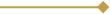 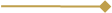 I.
POR QUE FOI INVENTADO?
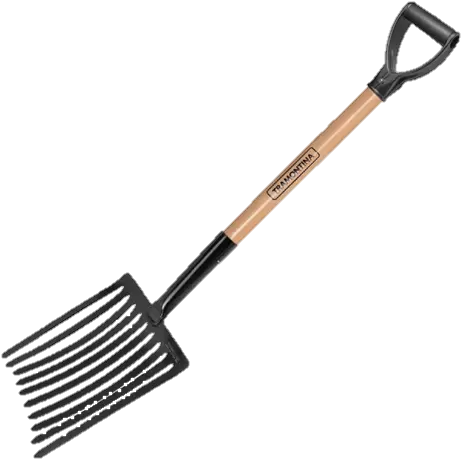 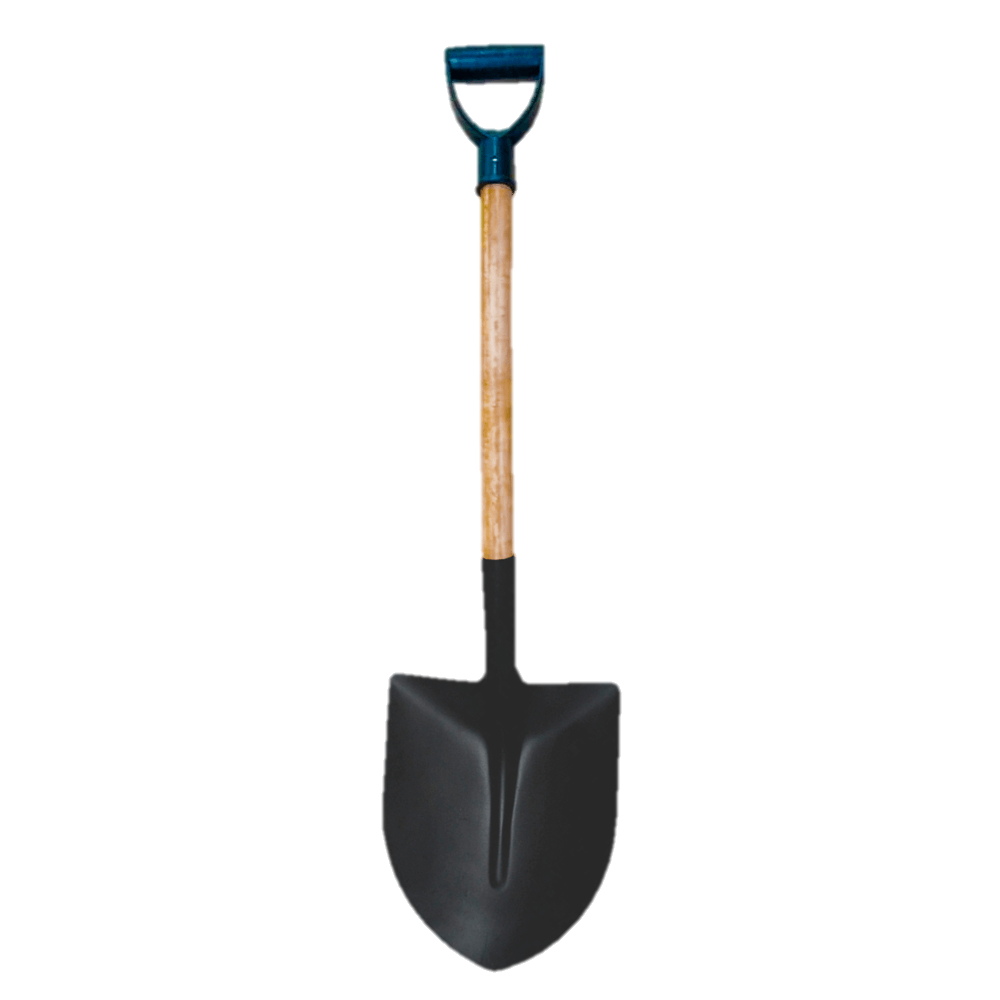 O tratorito pode substituir:
o arado;
o garfo subsolador; 
a pá;
o aerador;
entre muitos outros.

O único problema pode ser o tamanho do tratorito, que é muito pequeno, e não cumpriria todas suas funções com tanta rapidez e facilidade. Mas em compensação, é muito tecnológico e prático para pequenas plantações.
II.
PARA QUE SERVE?
GERALMENTE UTILIZADO PARA:
ARAR O SOLO
AFOFAR O SOLO
PERMEABILIZAR
DESCOMPACTAR
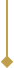 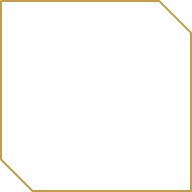 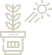 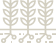 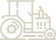 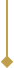 Preparar para a cultura; lavrar.
Tornar o solo fofo/macio/suave.
Torna possível passagem de outros corpos por entre os seus poros.
Des + compactar;
Descomprimir.
III.
COMO É ESSA FERRAMENTA?
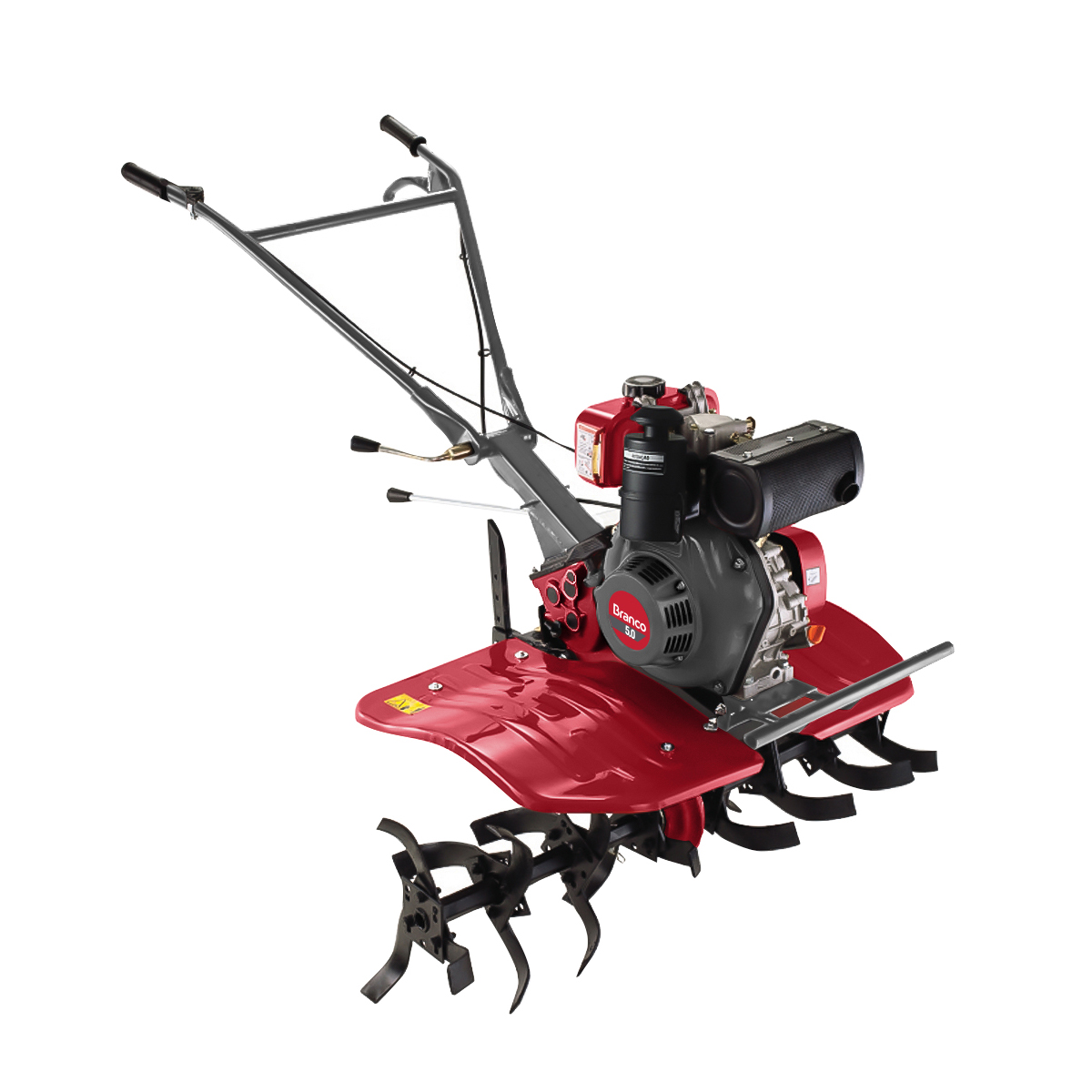 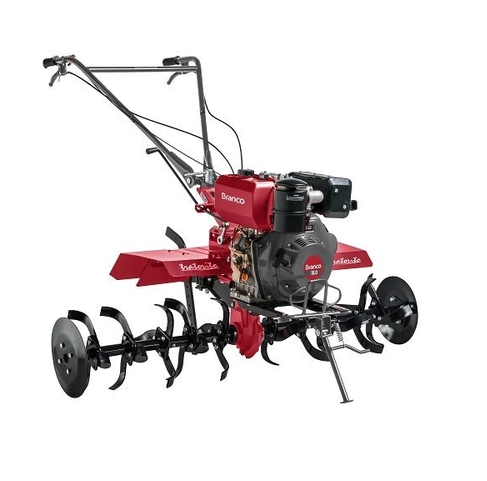 TRATORITO BTTD-5.0 - 800
TRATORITO BTTD-10 1350
Movido a diesel
Com 1 marcha
(ANTIGO)
Movido a diesel
Com 2 marchas
(ATUAL)
Juliana da Costa Santos
1º BIOLÓGICAS.
PROFESSOR: BENEDITO.
REFERÊNCIAS:
GALPÃO CENTRO-OESTE  05/10/2018.
DICAS DE FERRAMENTAS 24/05/2021.